Selective Breading Practice Question
Many people have breathing problems because they are allergic to cats.
The allergy is caused by a chemical called Fel D1.
Different cats produce different amounts of Fel D1.
A cat has been bred so that it does not produce Fel D1.
The cat does not cause an allergic reaction.
Explain how the cat has been produced using selective breeding.
Key things to include:
Which cats would you choose to breed
Which offspring would you breed together
____________________________________________________________________________________________________________________________________________________________________________________________________________________________________________________________________________________________________________________________________________________________________________________________________________________________________________________________________________________________________________________________________________________________________________________
Answer
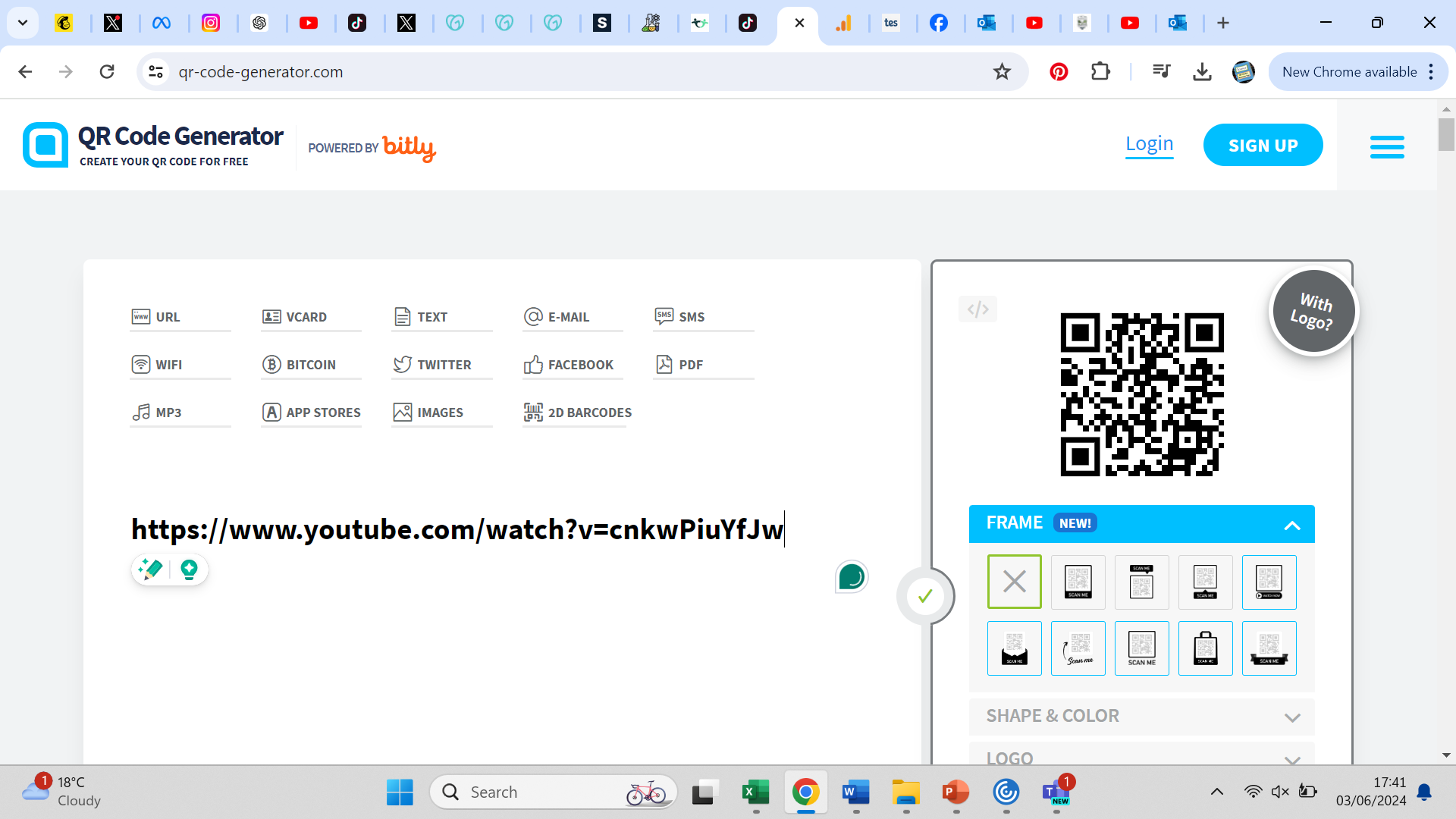 Link to video
Selective Breading Practice Question